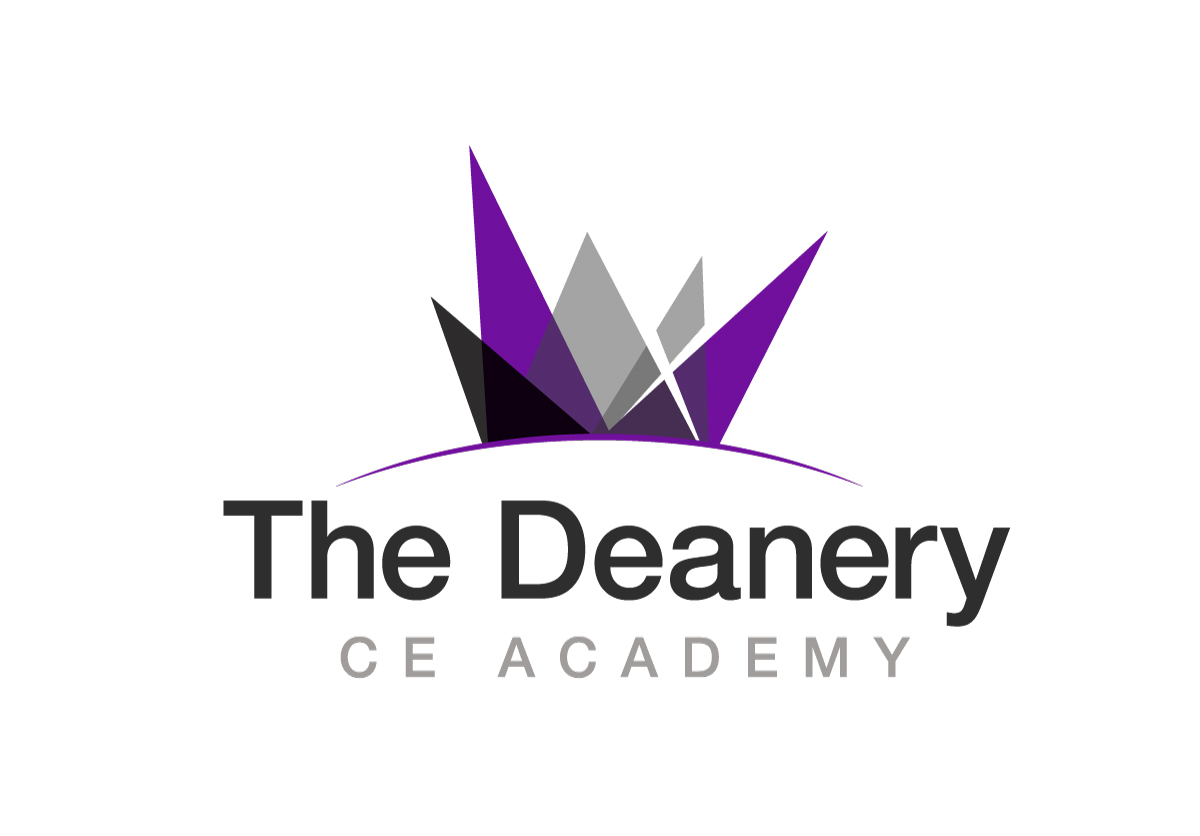 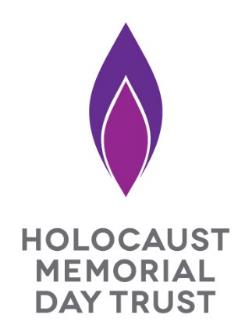 Holocaust Memorial Day
https://youtu.be/wCYAFWiZfRg
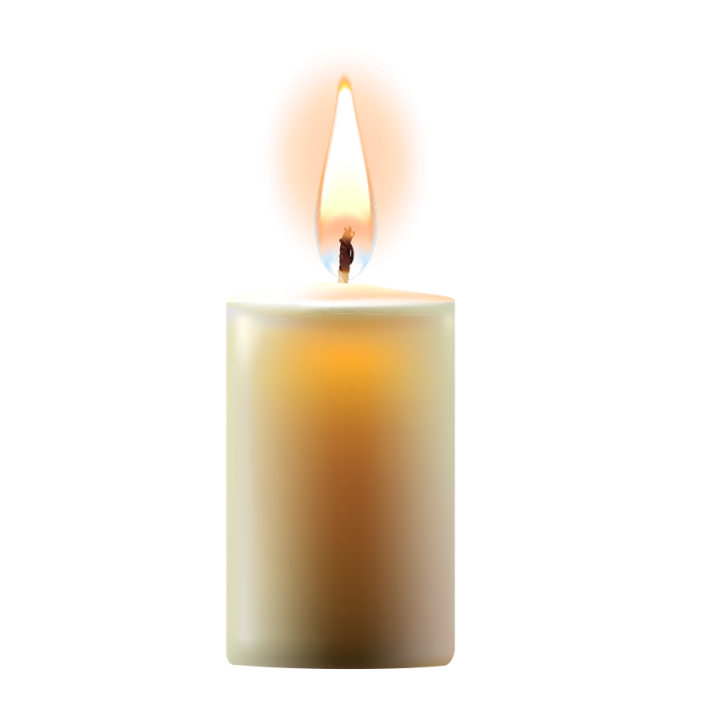 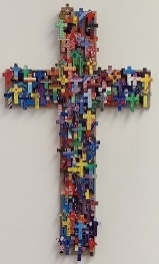 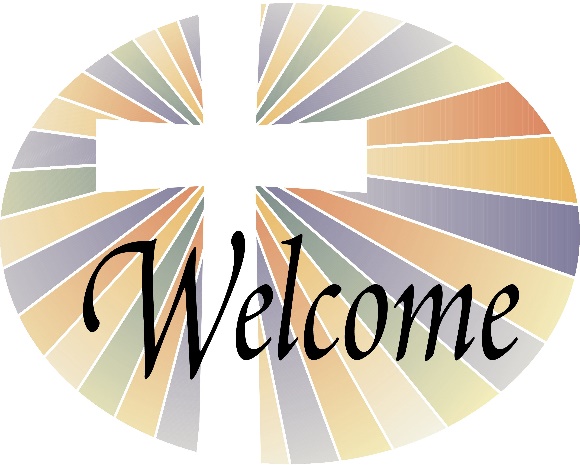 “This is the day the Lord has made…”
 
We say together:
“…Let us rejoice and be glad in it!”
Psalm 118:24
[Speaker Notes: Teacher to light the tutor worship candle and say “This is the day the Lord has made…”, to which students respond “Let us rejoice and be glad in it”
This is our invite to all to join together and be welcomed into our worship this morning]
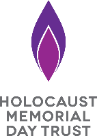 The Holocaust
Darfur in Sudan
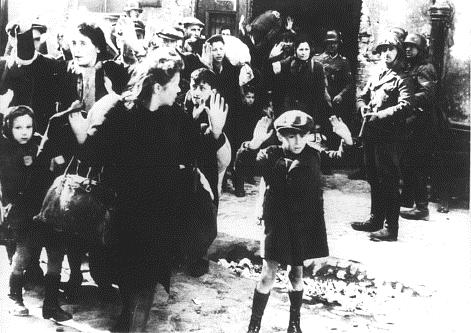 This picture shows terrified 
Jewish people in the Warsaw 
Ghetto, and Nazi guards with guns.
The Holocaust was the attempt by the Nazis and their collaborators to murder all the Jews in Europe.
Six million Jewish men, women and children were killed in ghettos, mass-shootings, concentration camps and extermination camps.
Image © Wiener Library
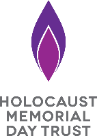 Why 27 January?
Darfur in Sudan
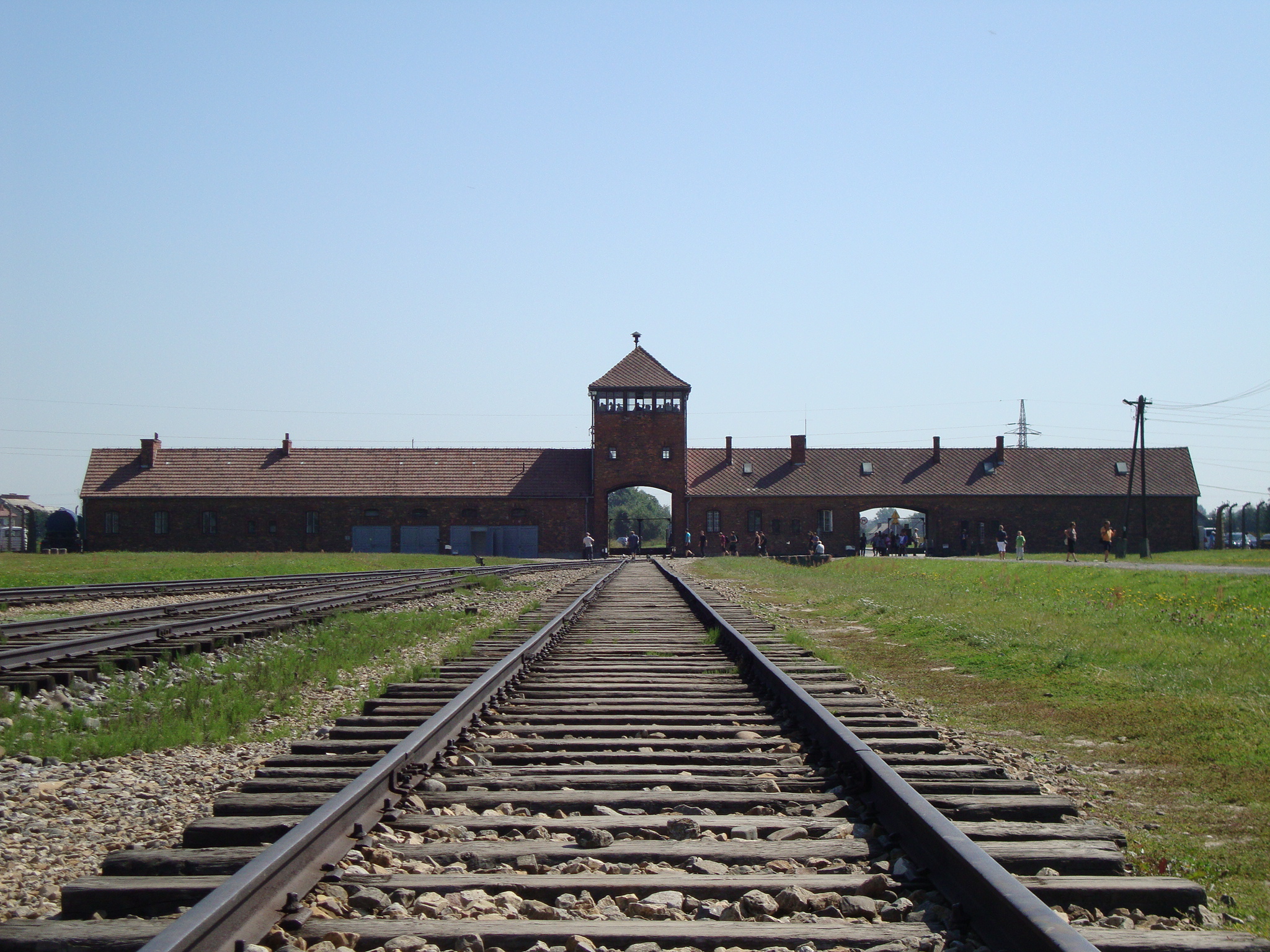 Auschwitz-Birkenau – Nazi death camp
27 January 1945 – Auschwitz-Birkenau was liberated.
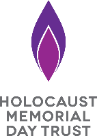 Susan Pollack
Darfur in Sudan
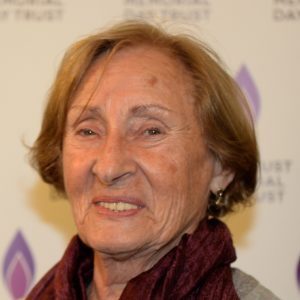 ‘How do you get over such an experience? 
Is it possible to walk away and learn to live with all of this? 
How do you find the strength? 
Life is precious – you can go in one of two ways – up or down. 
I chose to walk away and rebuild my life. 
There was no revenge, and no justice.’
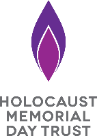 Nazi Persecution
Darfur in Sudan
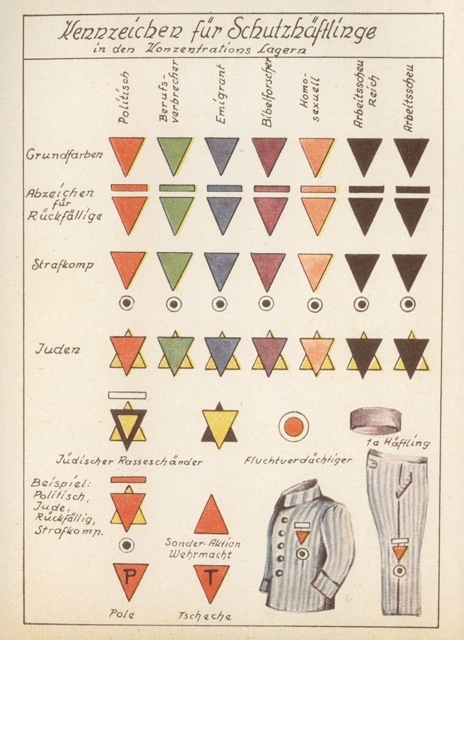 Different groups of people were given different 
coloured badges in 
concentration camps
The Nazis also persecuted and murdered people from a range of different groups, included Roma and Sinti people (‘gypsies’), gay people, black people, Jehovah’s Witnesses, political opponents.
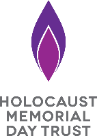 Rudolf Brazda
Darfur in Sudan
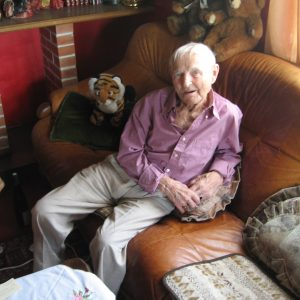 'If I finally speak, it's for people to know what we, homosexuals, had to endure in Hitler's days... it shouldn't happen again.'
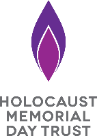 Genocides around the world
Darfur in Sudan
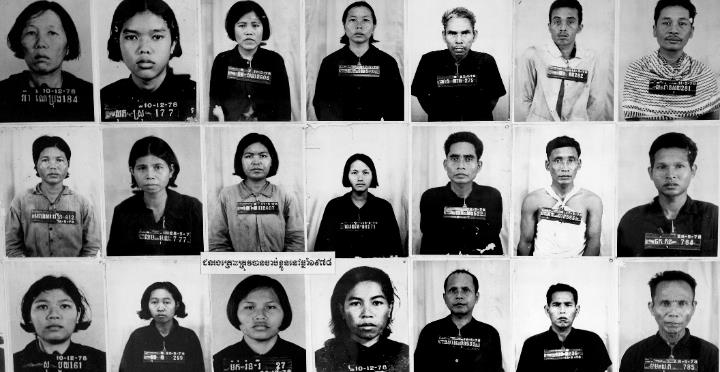 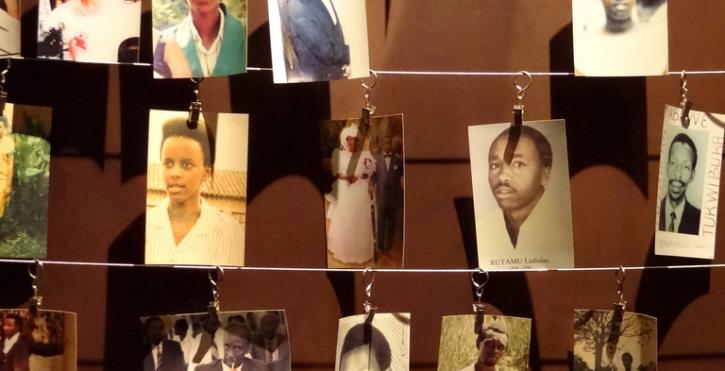 Rwanda, 1994
Cambodia, 1975 - 1979
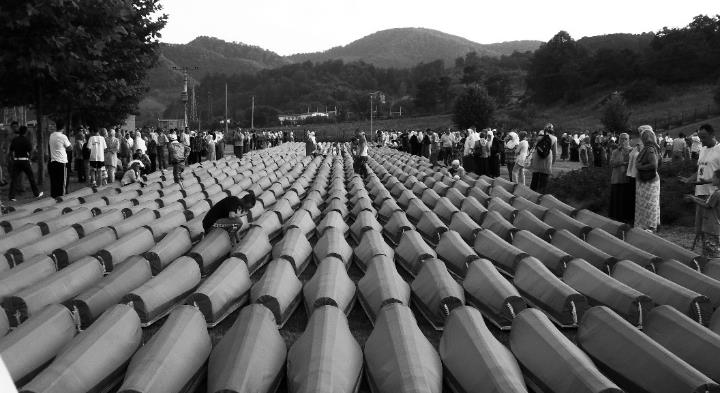 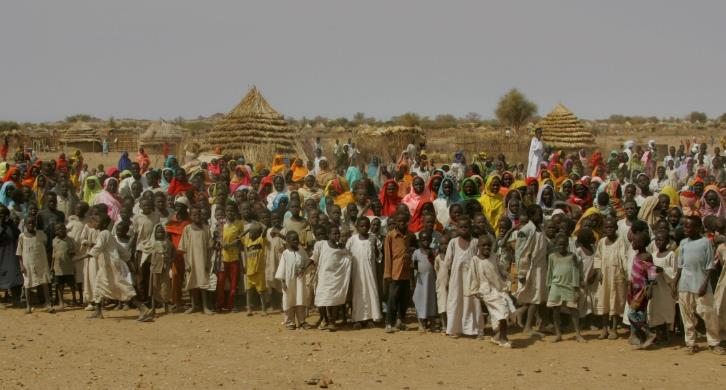 Bosnia, 1995
Darfur, 2003 - present
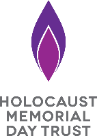 Eric Eugene Murangwa
Darfur in Sudan
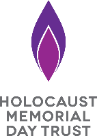 What is genocide?
Darfur in Sudan
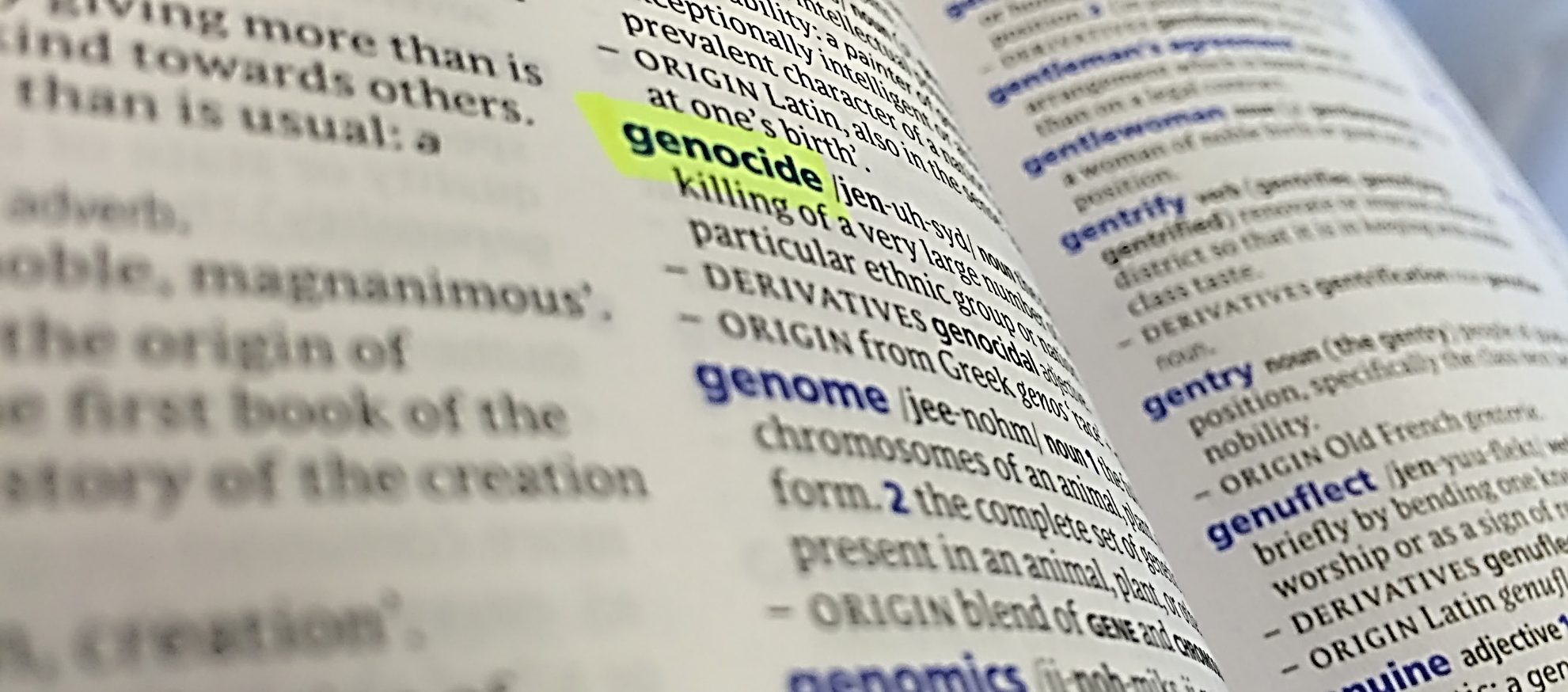 Genocide is when a group of people is targeted for destruction just because of who they are, such as their race or their religion. 
This has happened in many countries around the world.
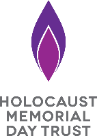 Darfur in Sudan
The ten stages of genocide
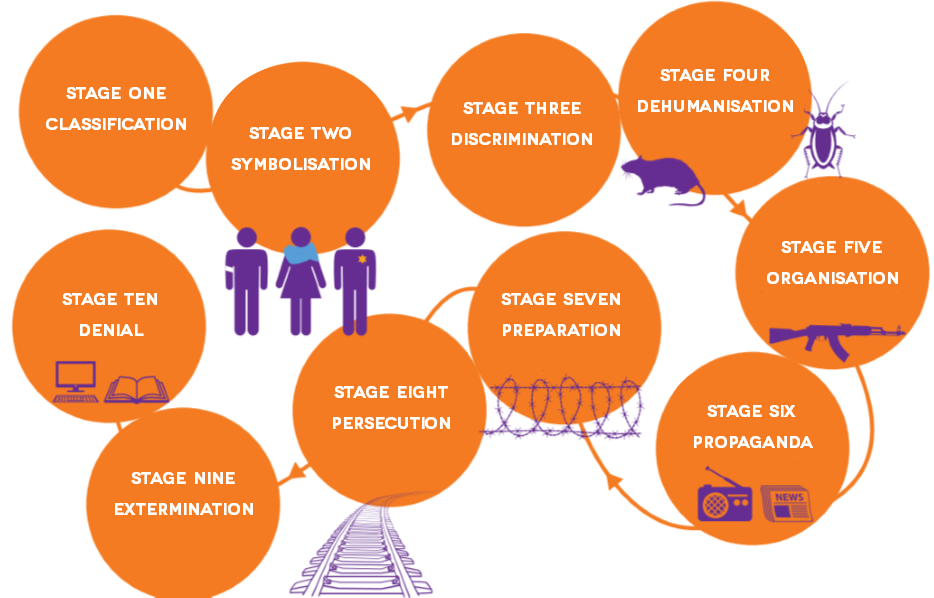 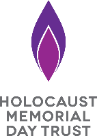 What happens on Holocaust Memorial Day?
Darfur in Sudan
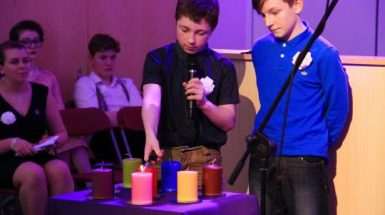 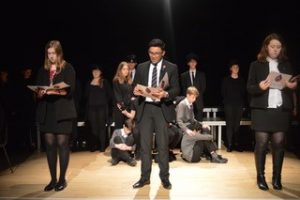 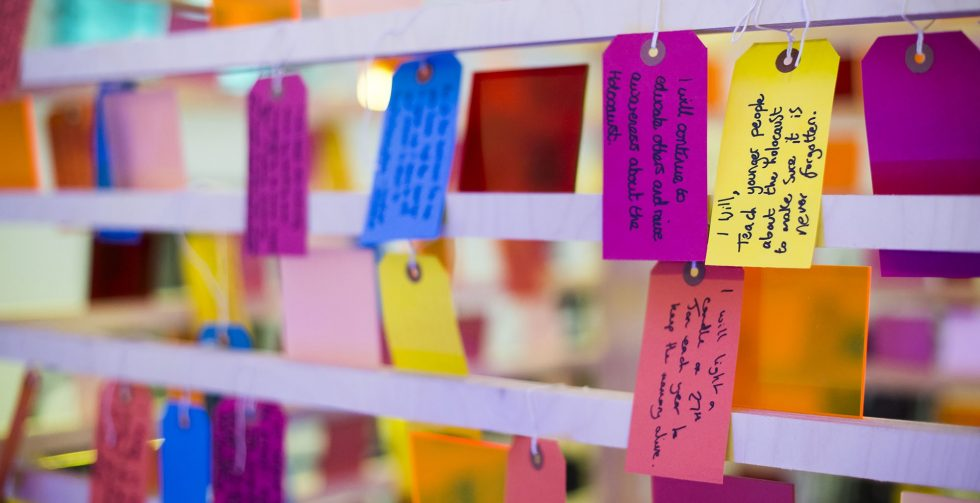 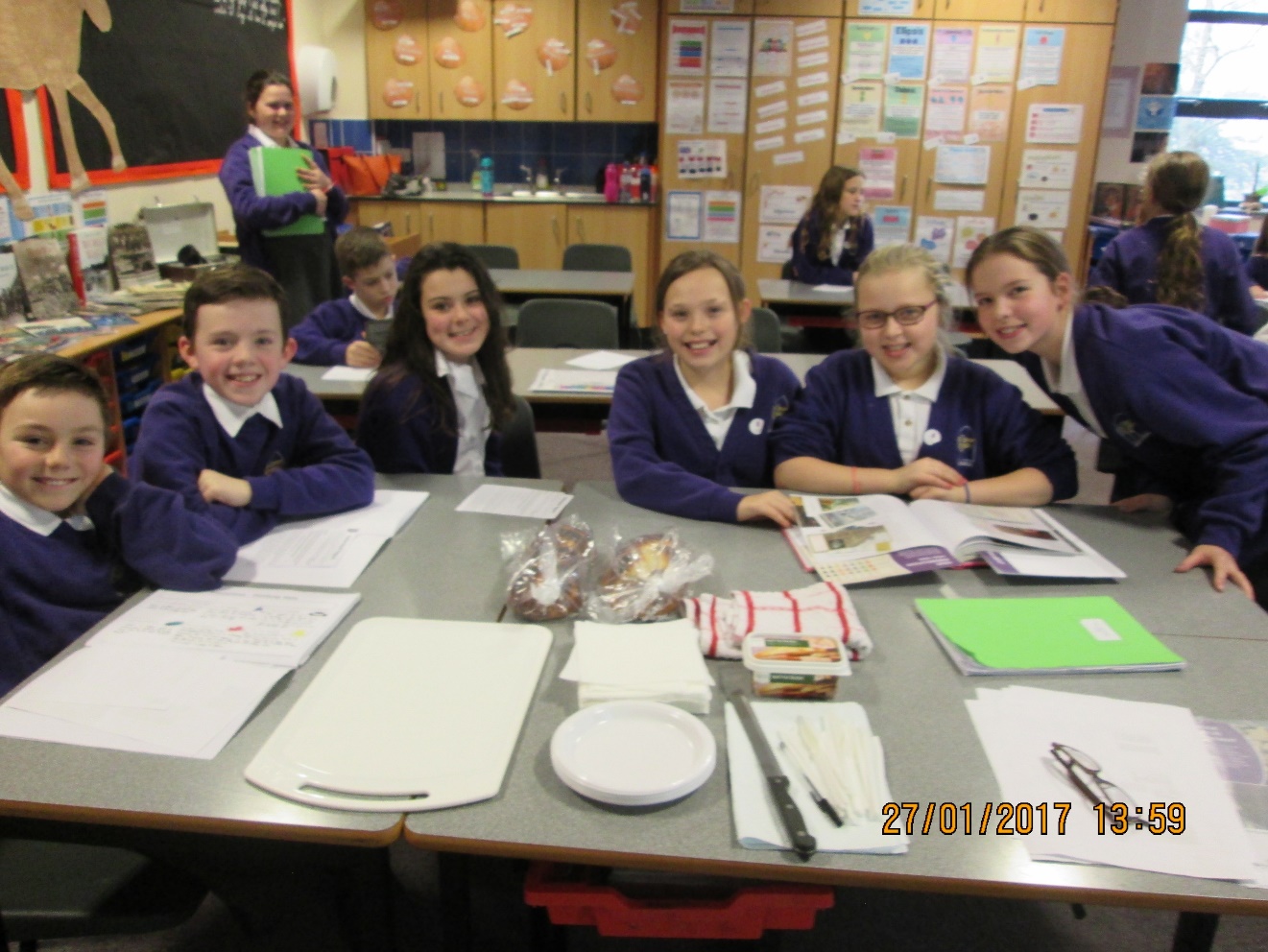 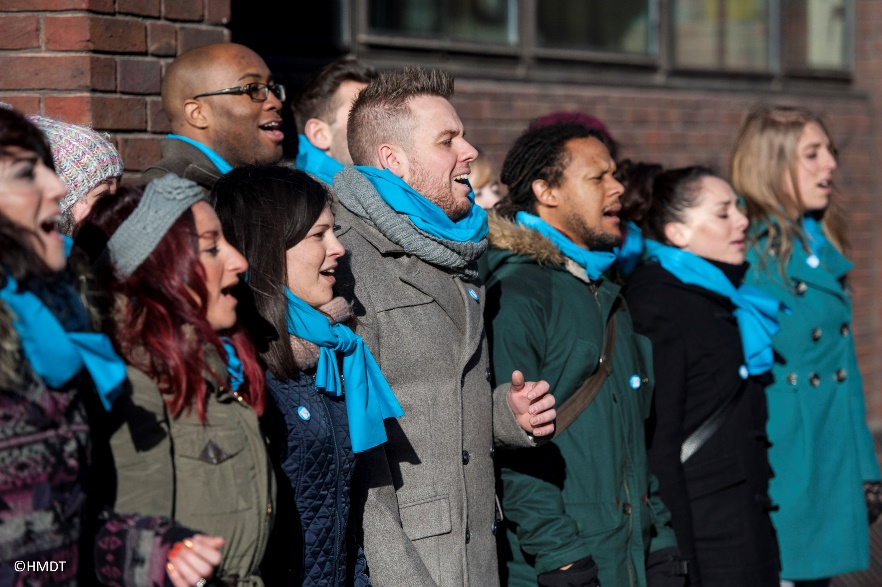 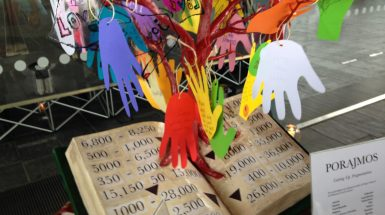 Local HMD activities around the country
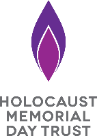 Why is this important to us?
Darfur in Sudan
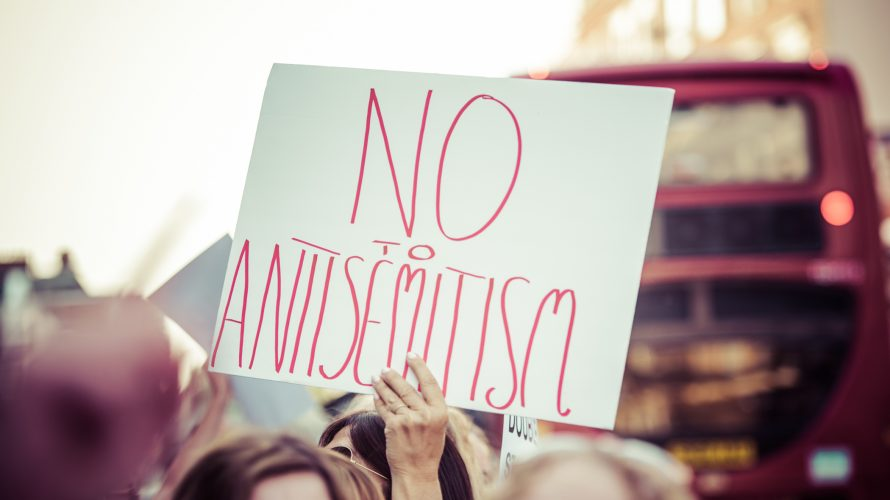 Genocides today
There is currently a genocide happening
in Darfur – a region of Sudan.
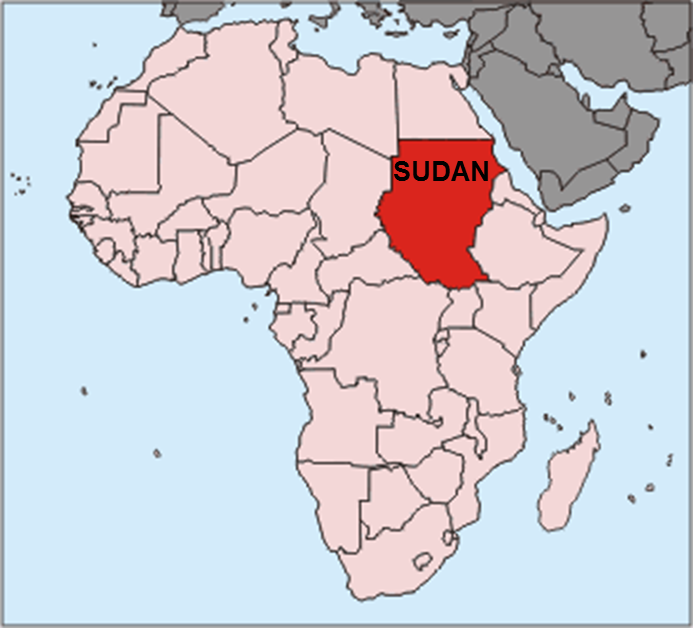 Prejudice in the UK
CC BY-SA 3.0, https://commons.wikimedia.org/w/index.php?curid=60415
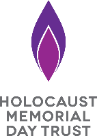 What can we do?
Darfur in Sudan
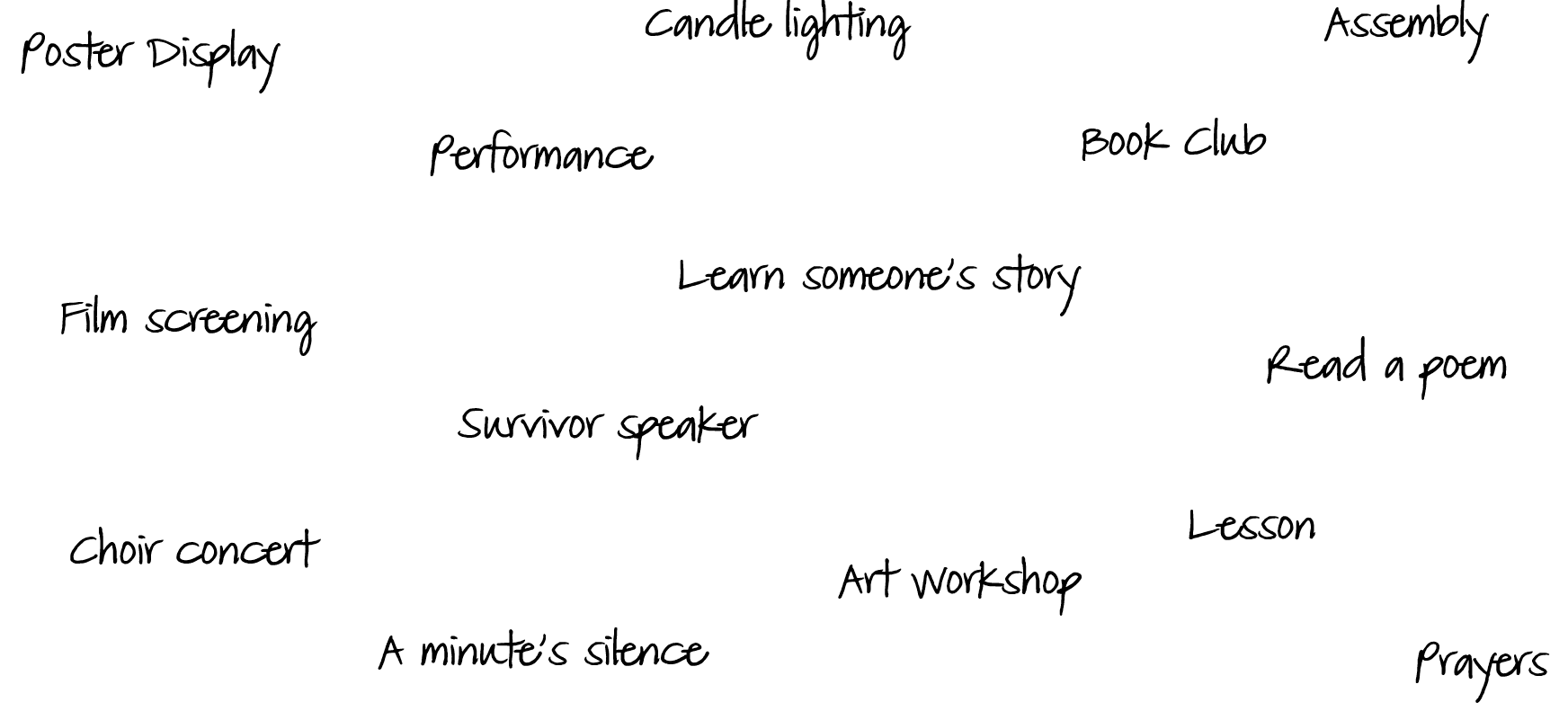 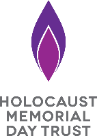 Auschwitz poem
Darfur in Sudan
The semiquaver chugging of the train on the trackAnd the people on board who will never go backAnd the terror in the eyes of all the young ones to goWith no one knowing as the train comes to slow

Those men at the station as the ramps drop downWhere humanity lost is the only crippled soundHope gone for those who stand behind the hard sharp wireAnd the smoke in the towers rises just a little higher
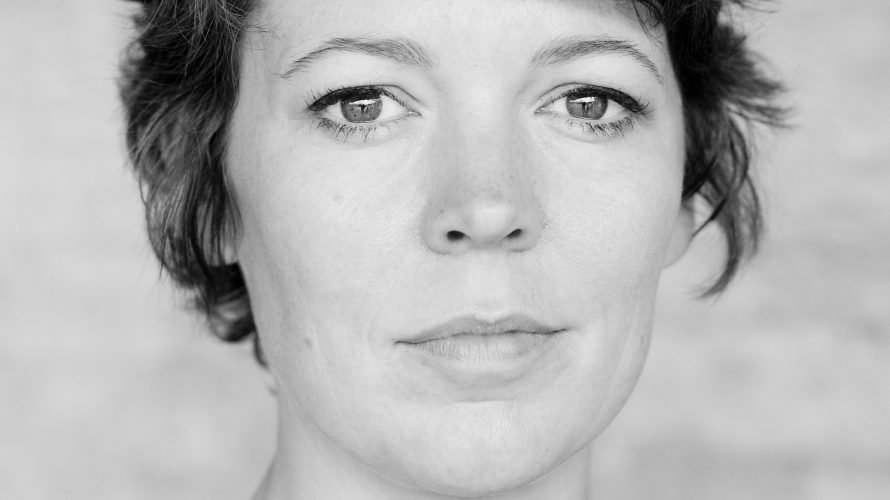 And the blue ink stabs a little harder in the skinAbove the veins of despair where murder let it inAnd the terror in the eyes of all those about to leaveAnother train on the track no last minute reprieve

And the slow, crot...chet chugging of the train on the track;And the people on board. Who will ne...ver go.

Back.
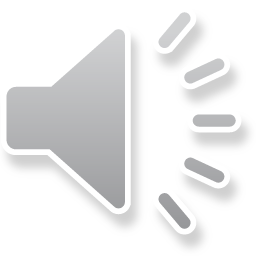 Poem by Charles N. Whittaker
Read by actor Olivia Colman
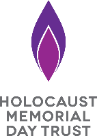 Holocaust Memorial Day
Darfur in Sudan
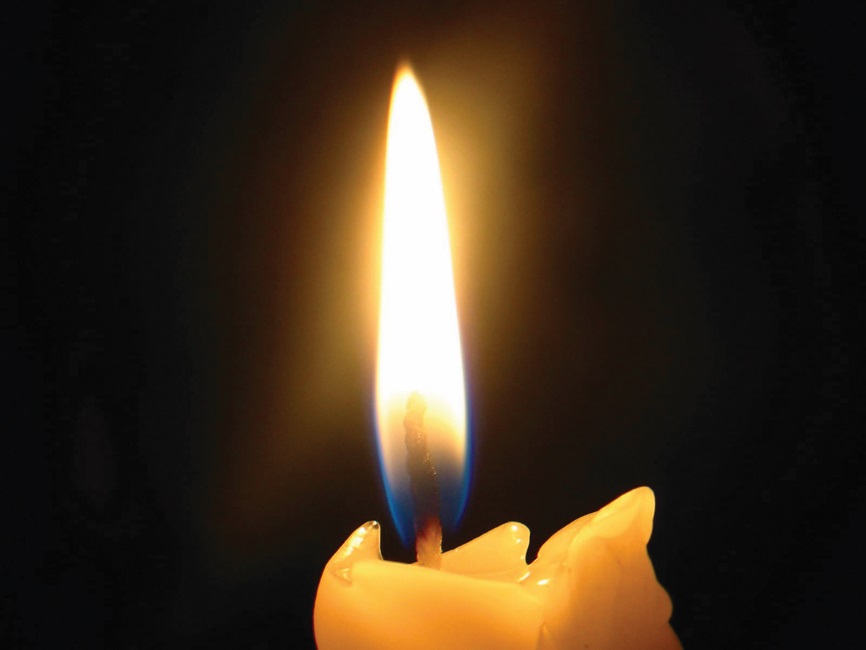 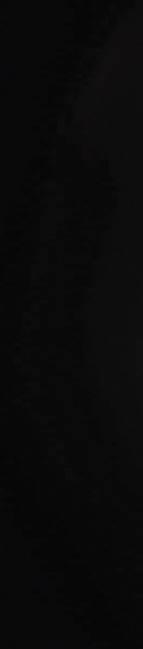 Learn about what happened

How does it make you feel?

Take action
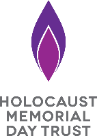 Your voice is amazing
Darfur in Sudan
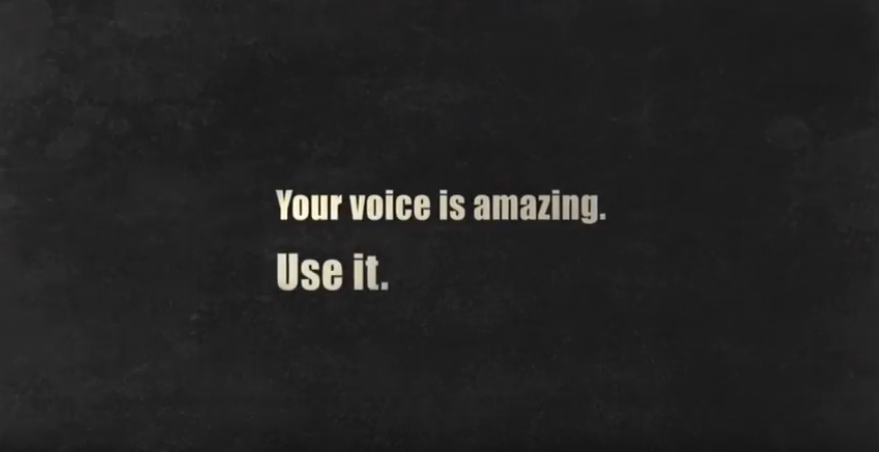 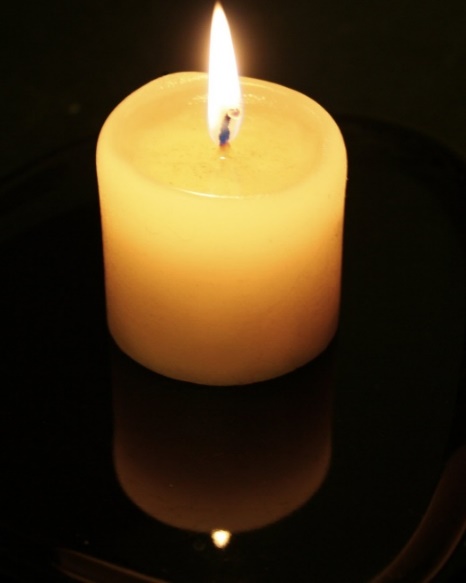 Let us pray…
Loving God, we come to you with heavy hearts, remembering the six million Jewish souls murdered during the Holocaust.

In the horrors of that history, when so many groups were targeted because of their identity, and in genocides which followed, we recognise destructive prejudices that drive people apart.

Forgive us when we give space to fear, negativity and hatred of others, simply because they are different from us.

In the light of God, we see everyone as equally precious manifestations of the Divine, and can know the courage to face the darkness.

Through our prayers and actions, help us to stand together with those who are suffering, so that light may banish all darkness, love will prevail over hate and good will triumph over evil.
Amen.
[Speaker Notes: - Final prayer]
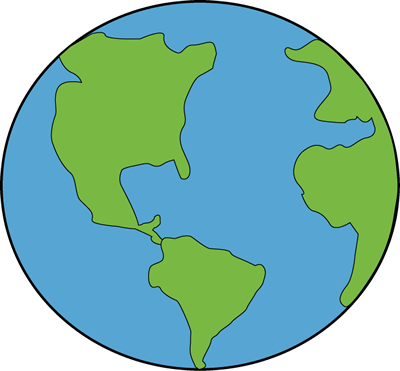 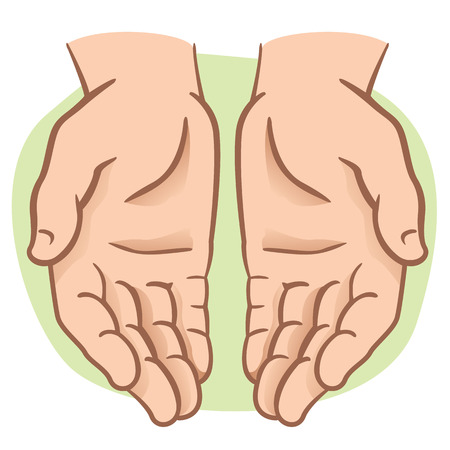 “Therefore go and make disciples of all nations, baptising them in the name of the Father and of the Son and of the Holy Spirit, 20 and teaching them to obey everything I have commanded you. And surely I am with you always, to the very end of the age.” 
Matthew 28:19-20
“Go in peace to love and serve the Lord”
 
We say together:
“Amen”
[Speaker Notes: Teacher to say “Go in peace to love and serve the Lord”, to which students respond “Amen”
This is our ‘sending out’.  Students are sent out into the world to put their faith into action, based on the great commission in the gospel of Matthew
Blow out the tutor candle to signal the end of our worship today]
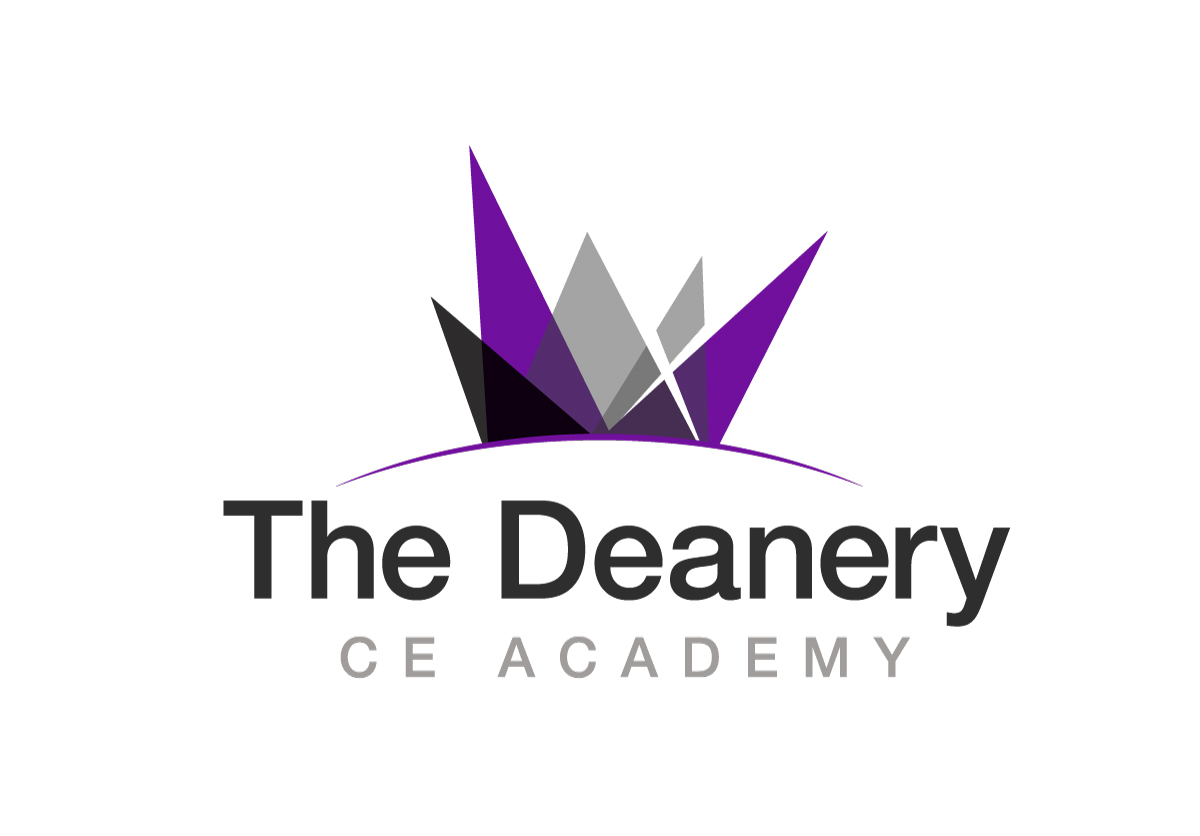 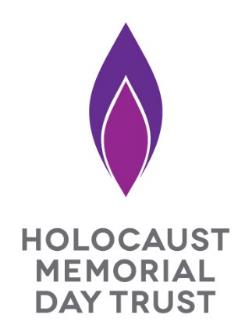 Holocaust Memorial Day